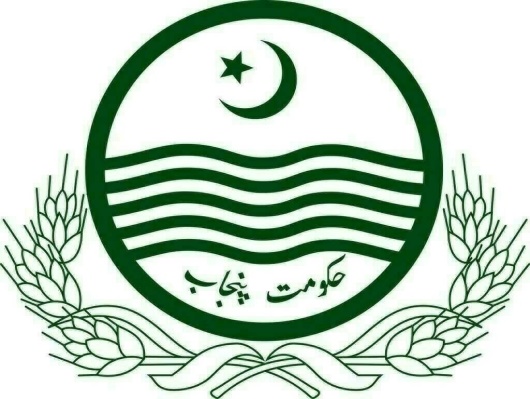 Salam Teachers Day 05/10/2024
DISTRICT CHINIOT
DISTRICT - CHINIOT
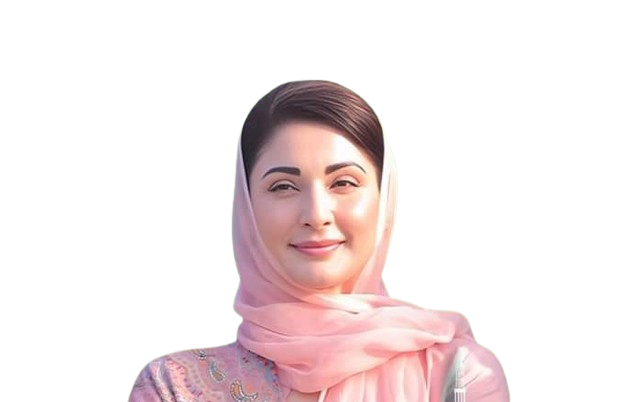 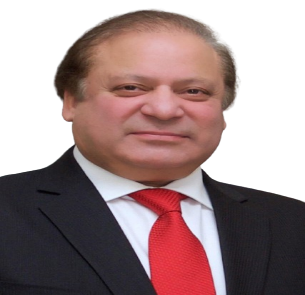 “Hero Award” Ceremony Chiniot
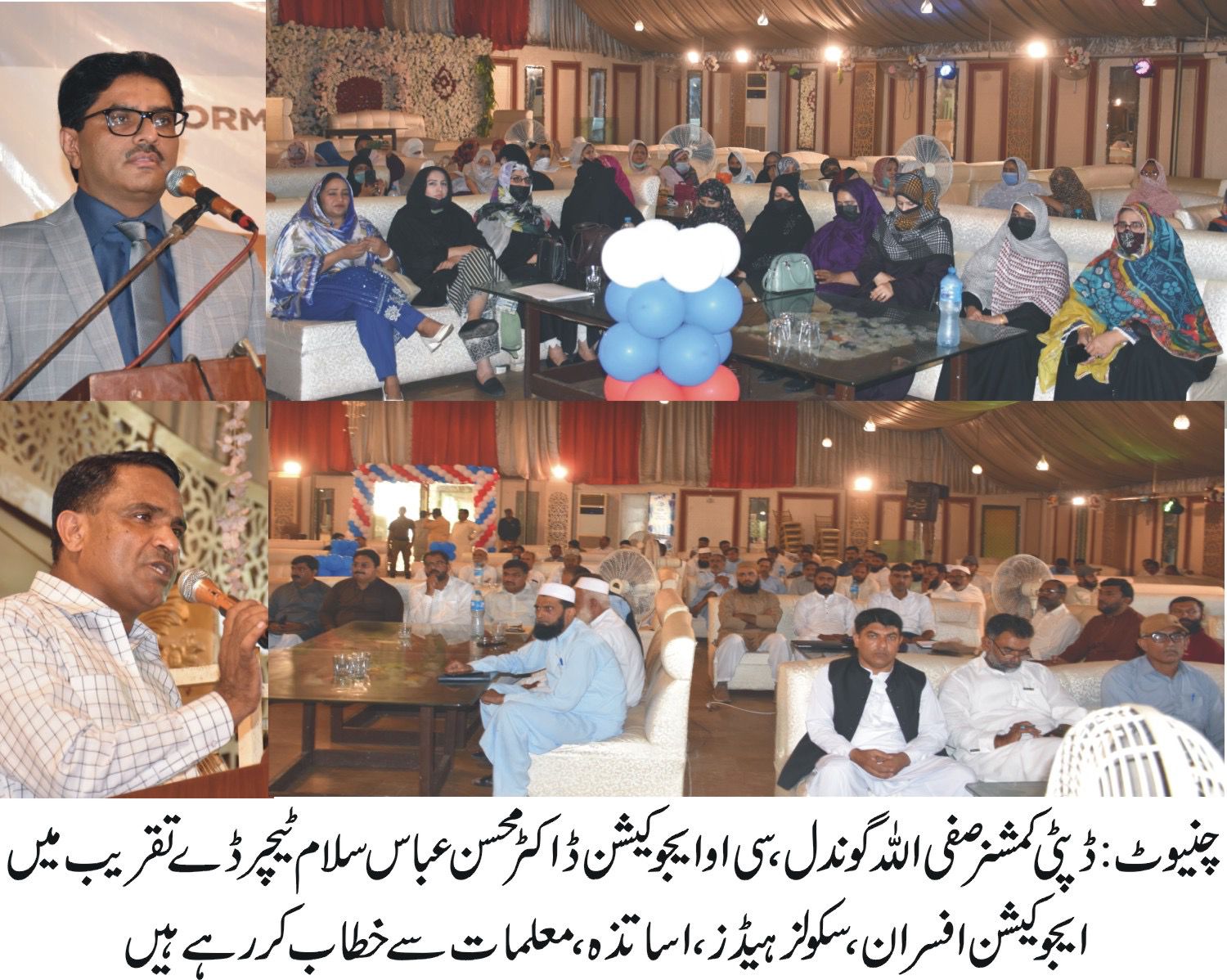 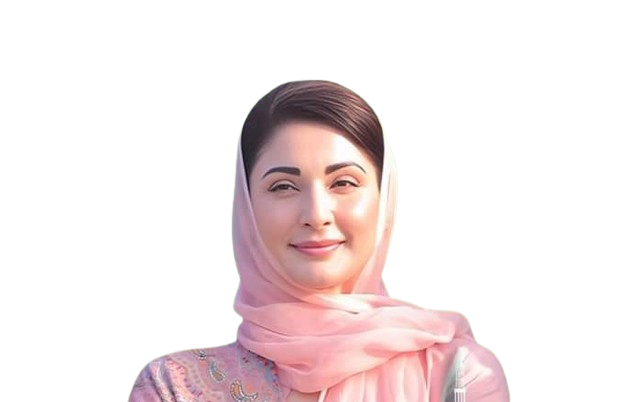 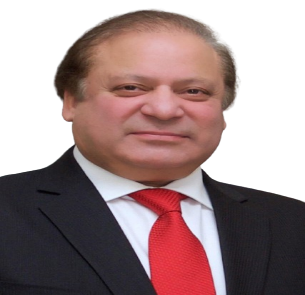 “Hero Award” Salam Teacher's Day Ceremony Chiniot
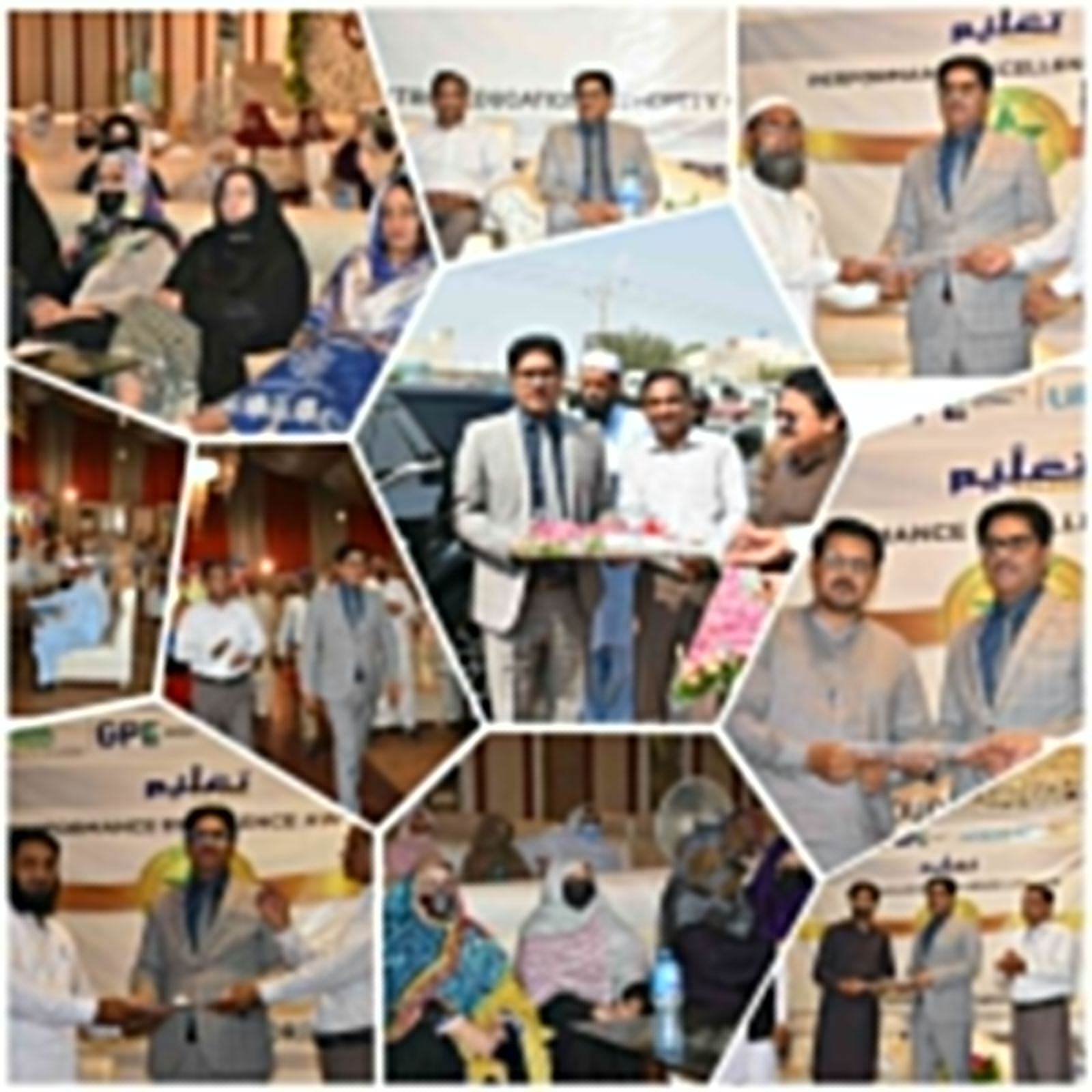 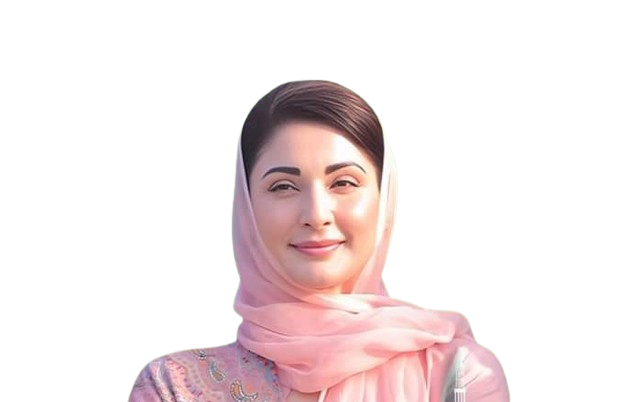 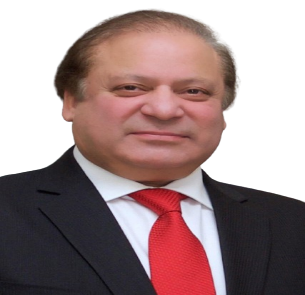 Salam Teacher's Day Ceremony Chiniot
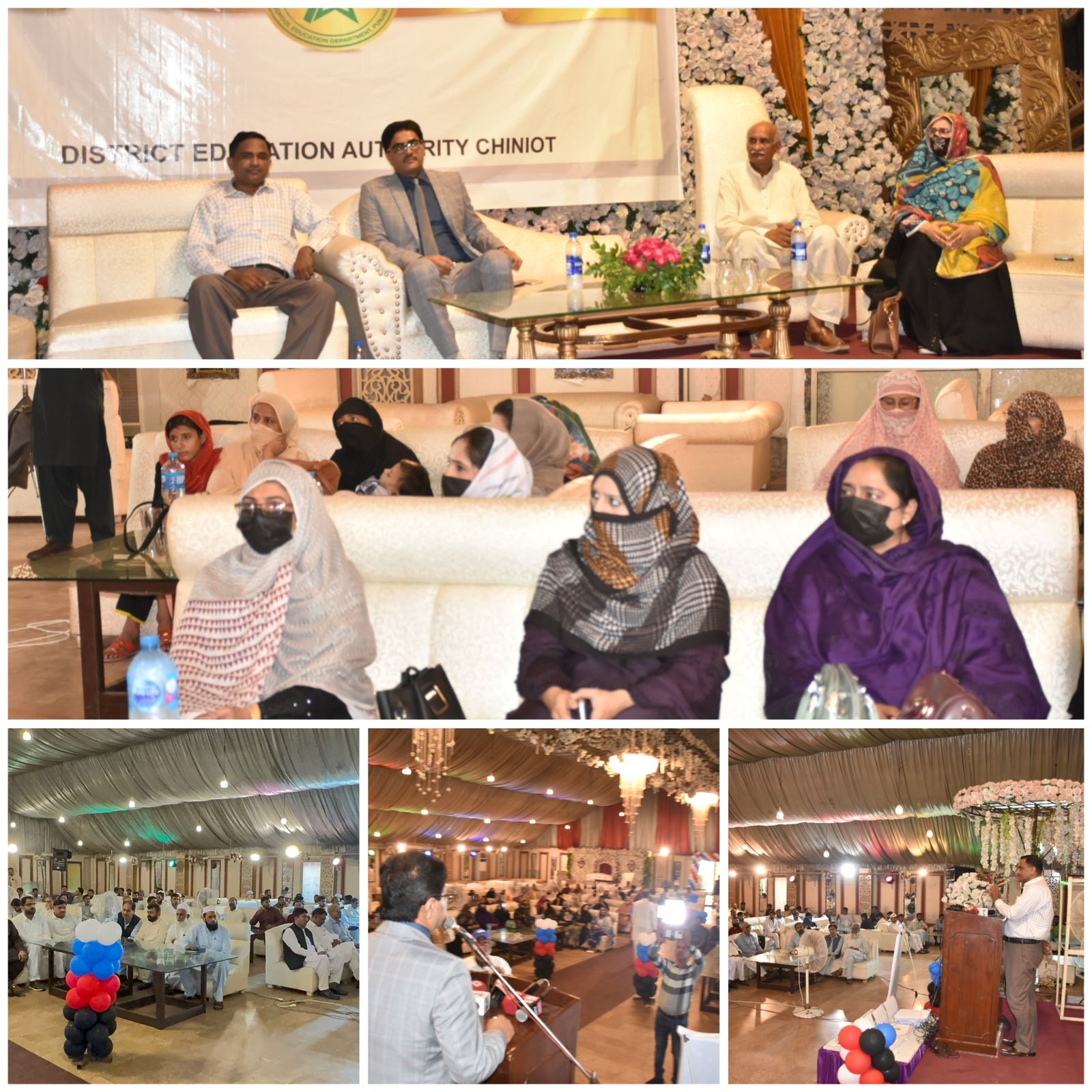 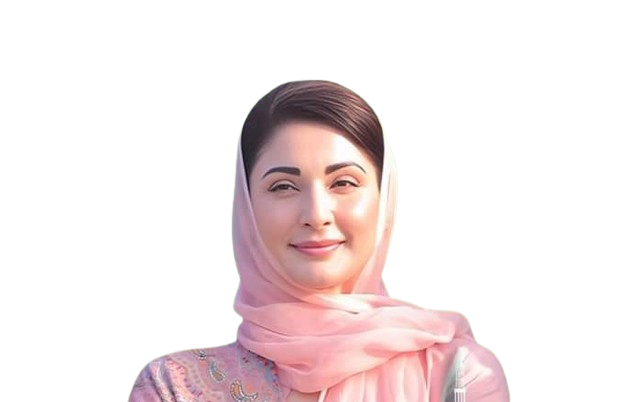 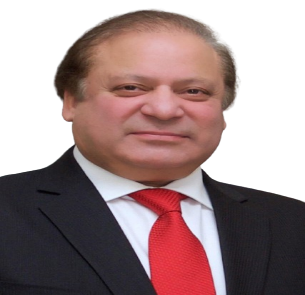 Salam Teacher's day Ceremony Chiniot
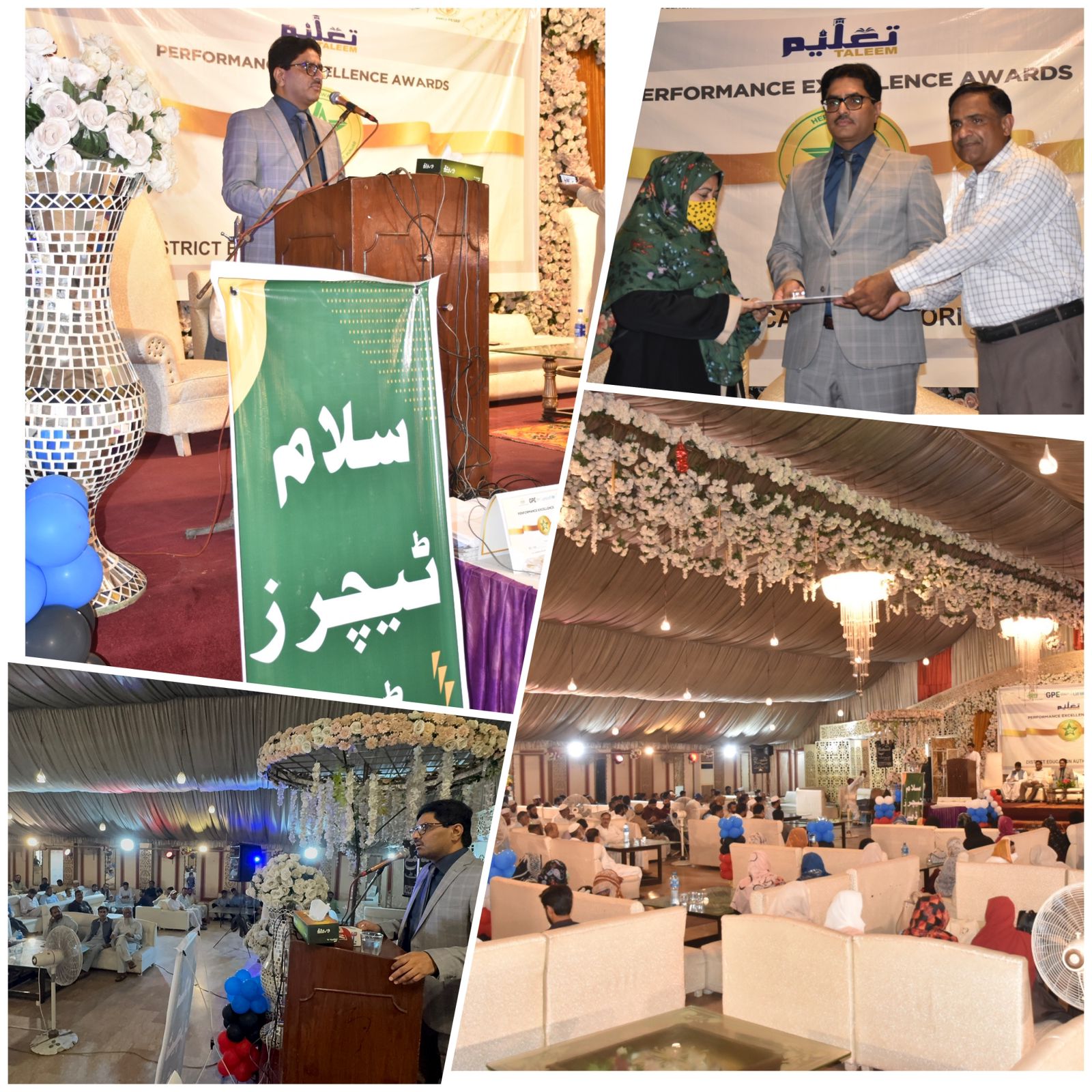 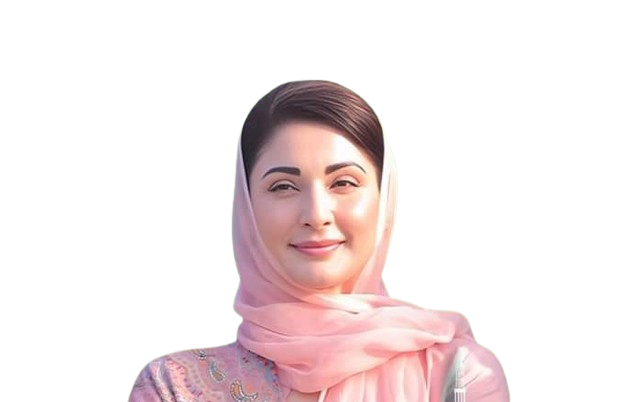 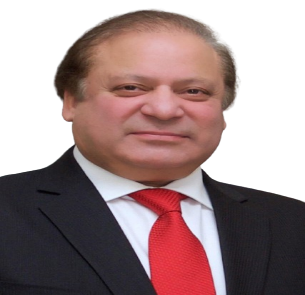 “Hero Award” Ceremony Chiniot
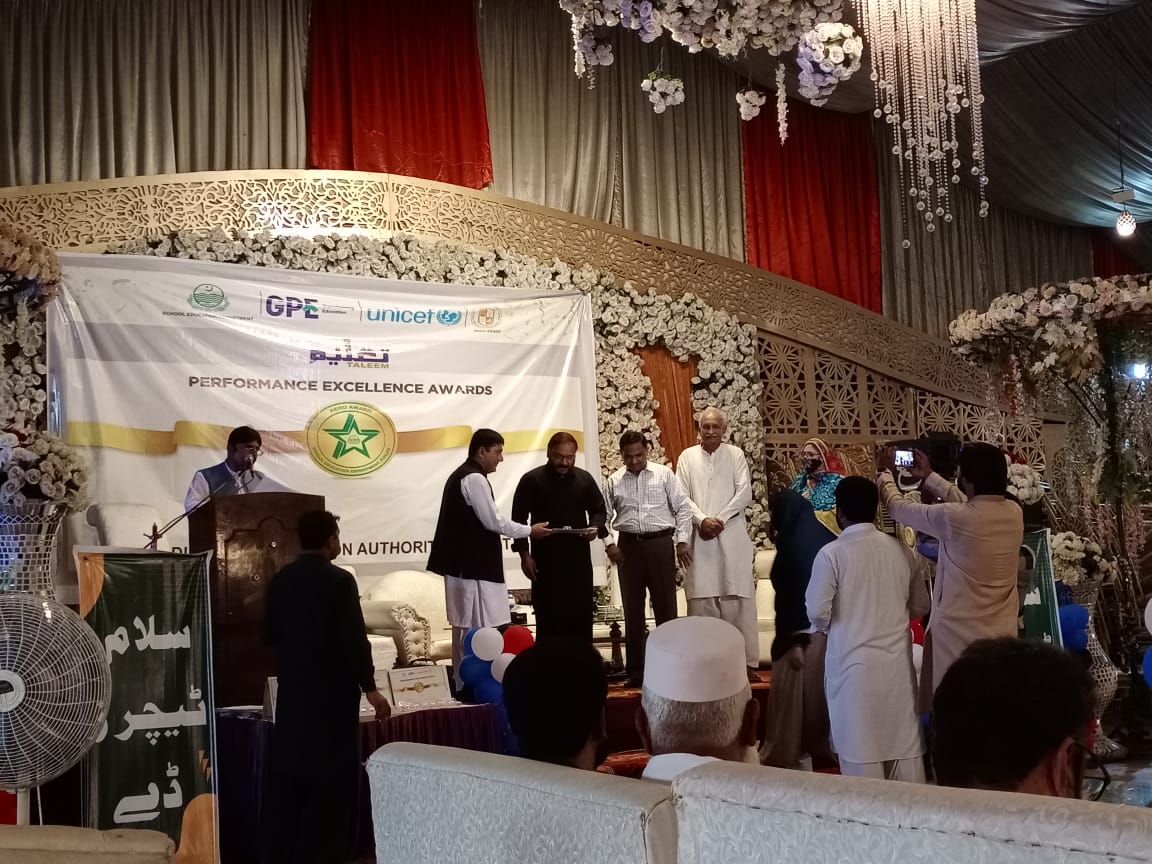 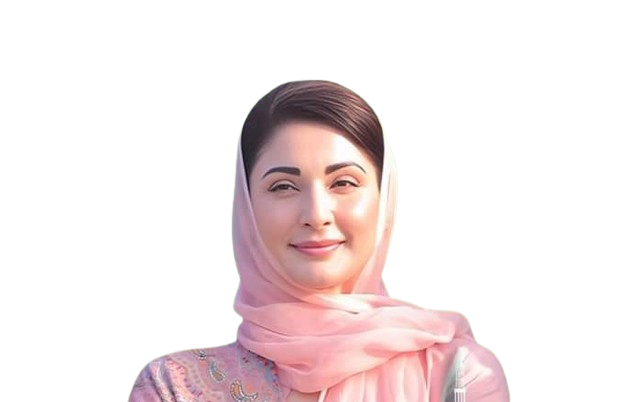 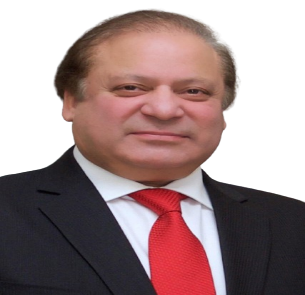 “Hero Award” Ceremony Chiniot
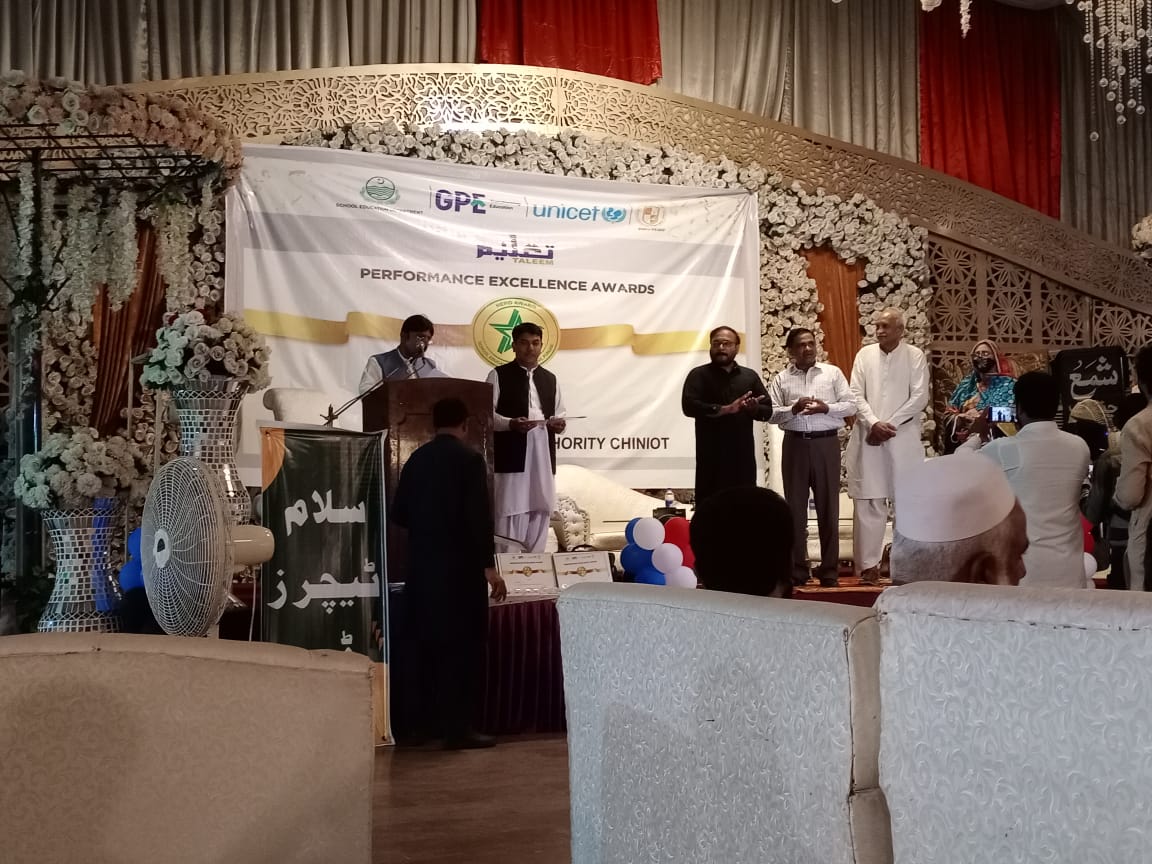 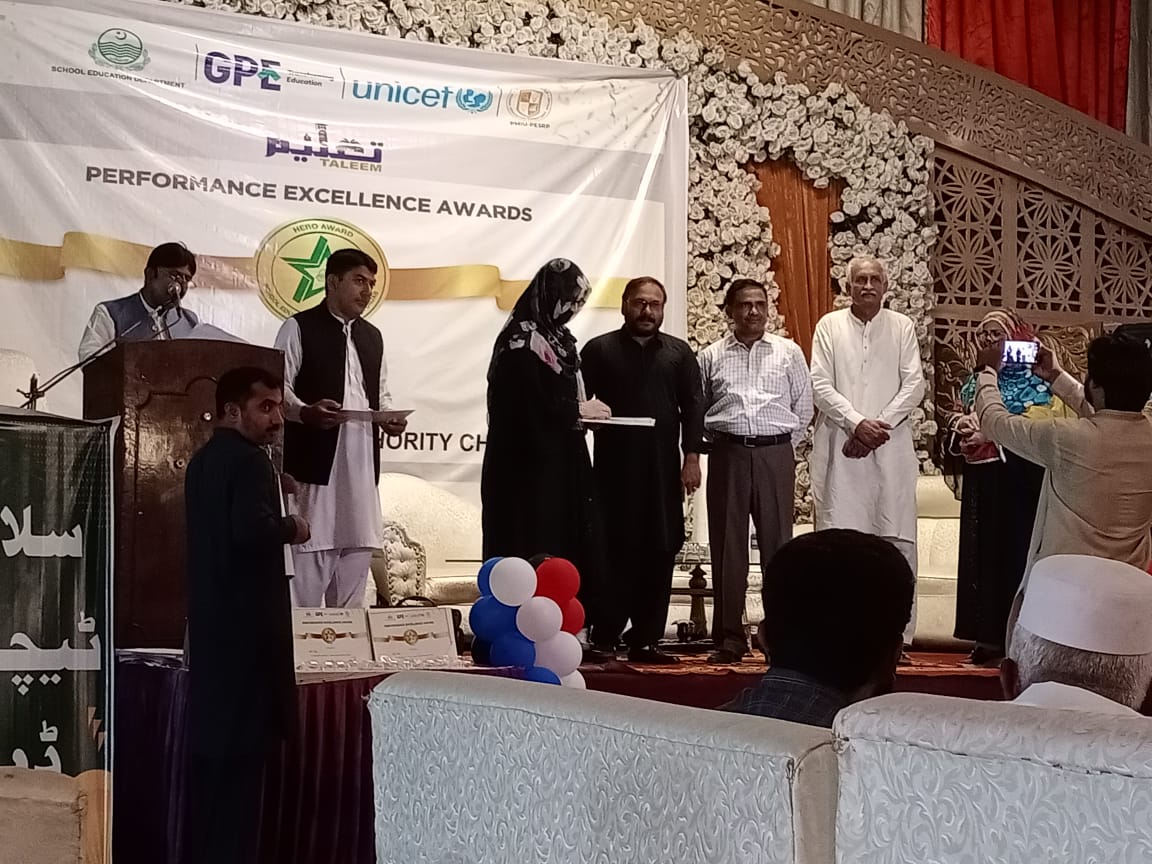 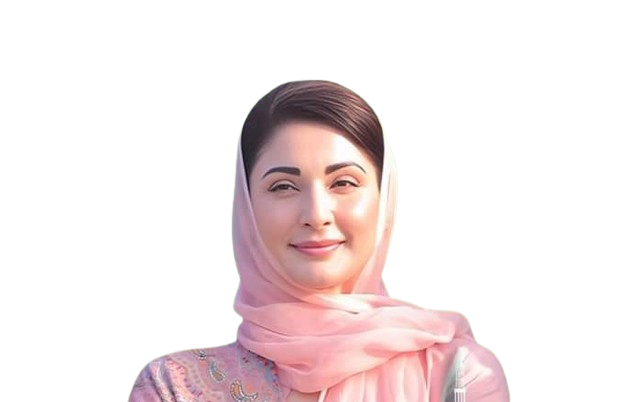 “Hero Award” Salam Teacher's Day Ceremony Chiniot
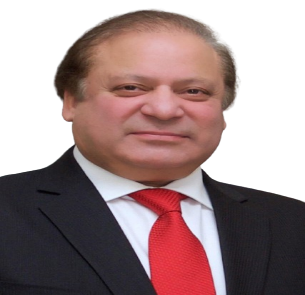 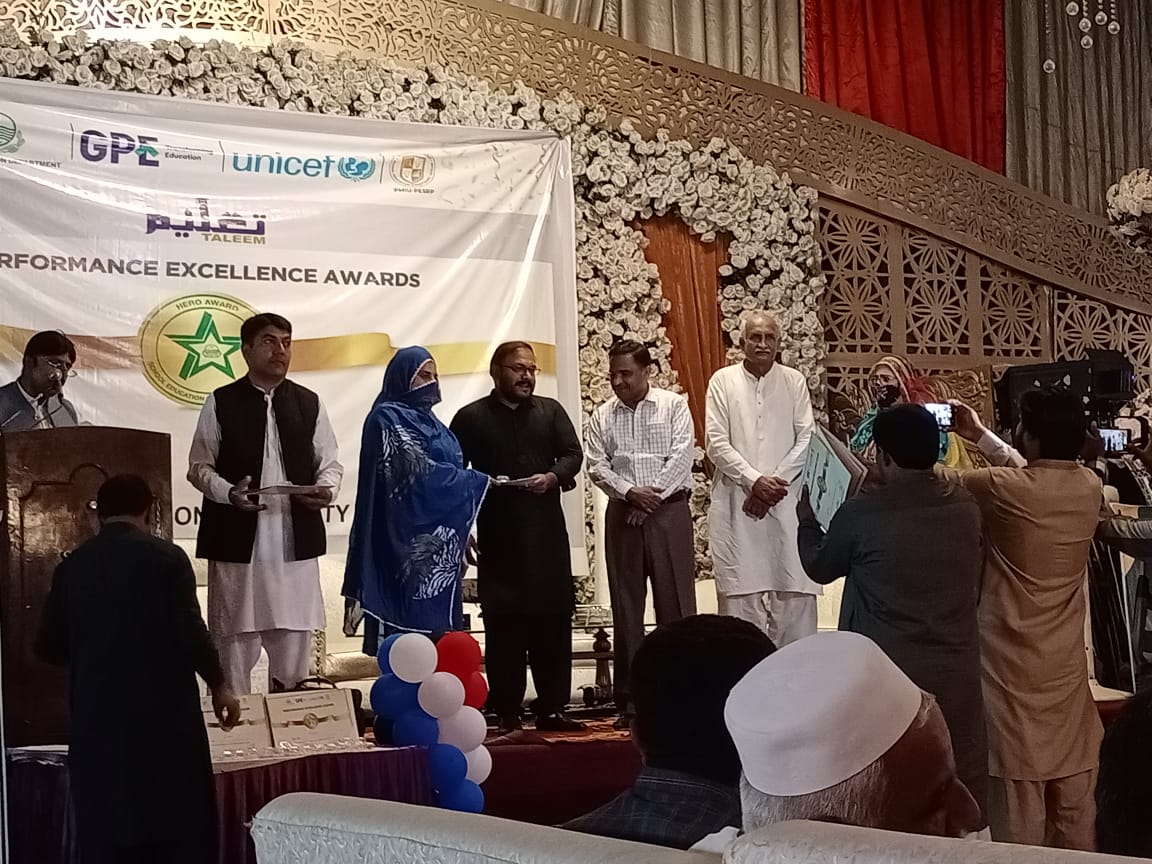 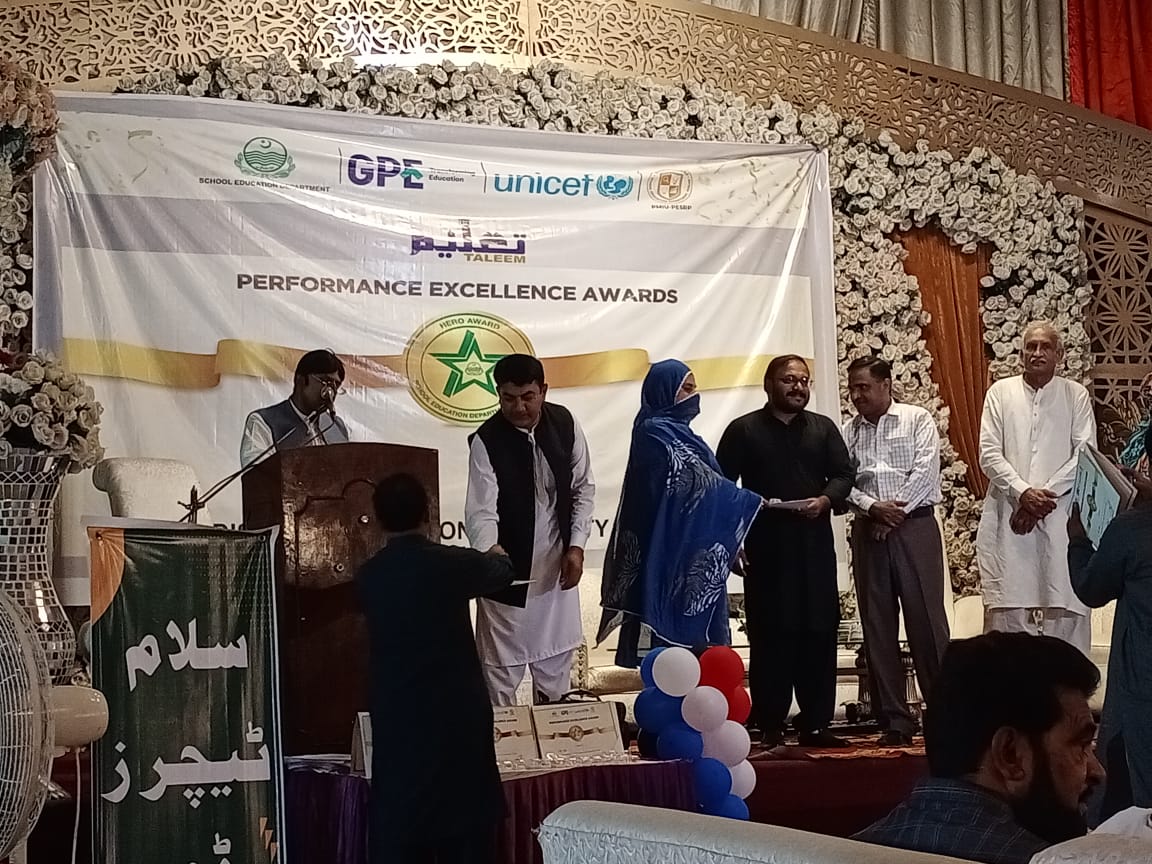 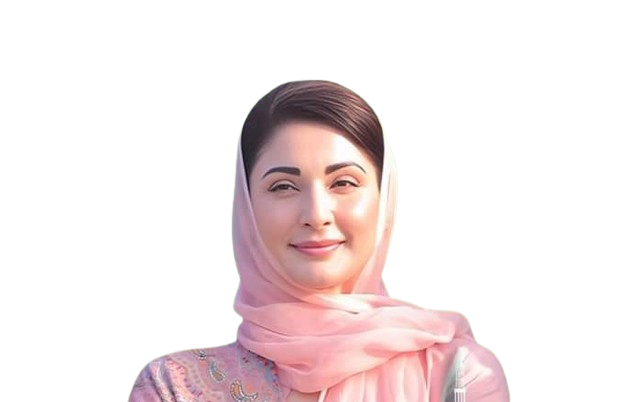 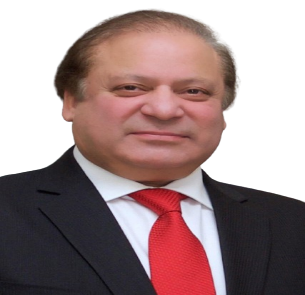 “Hero Award” Salam Teacher's Day Ceremony Chiniot
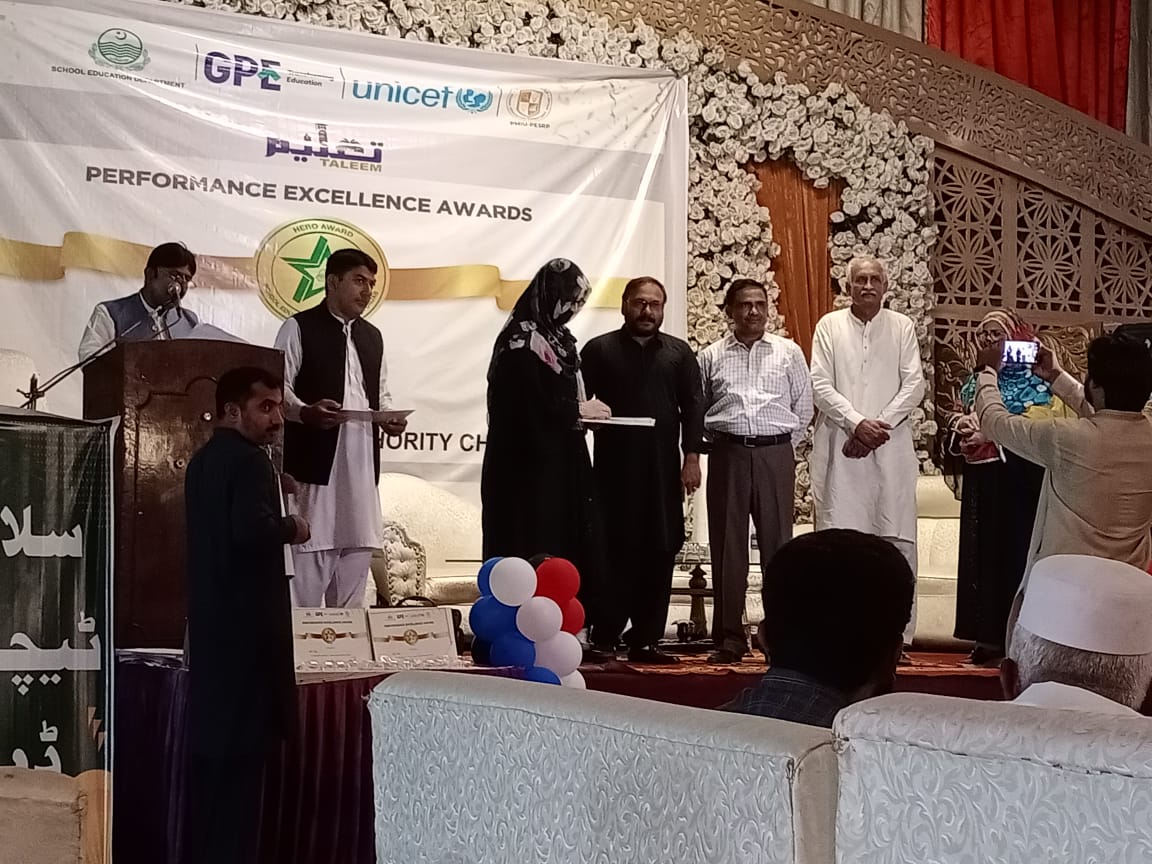 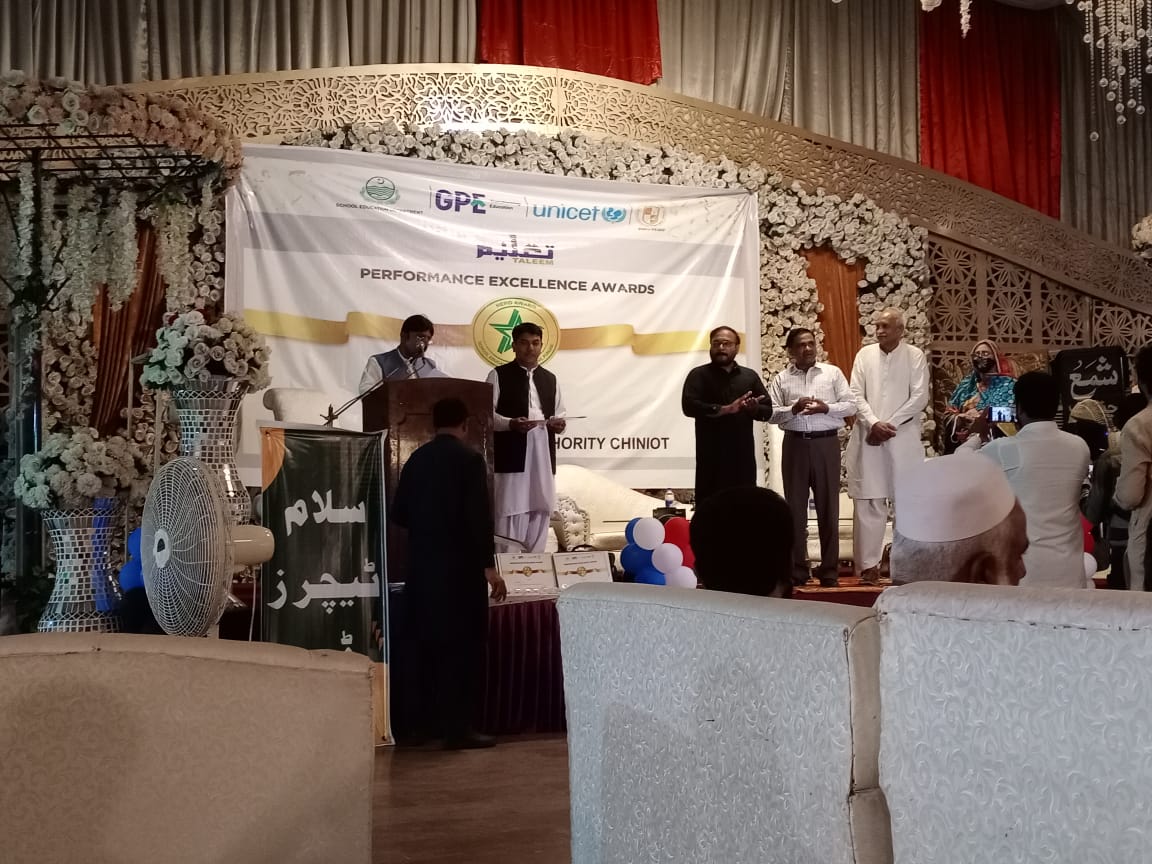 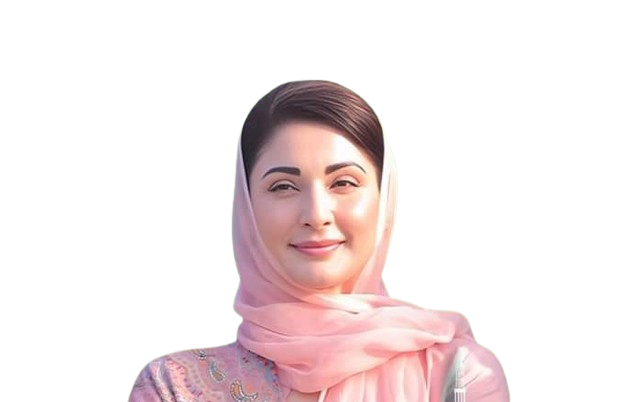 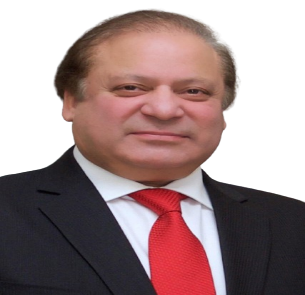 “Hero Award” Salam Teacher's Day Ceremony Chiniot
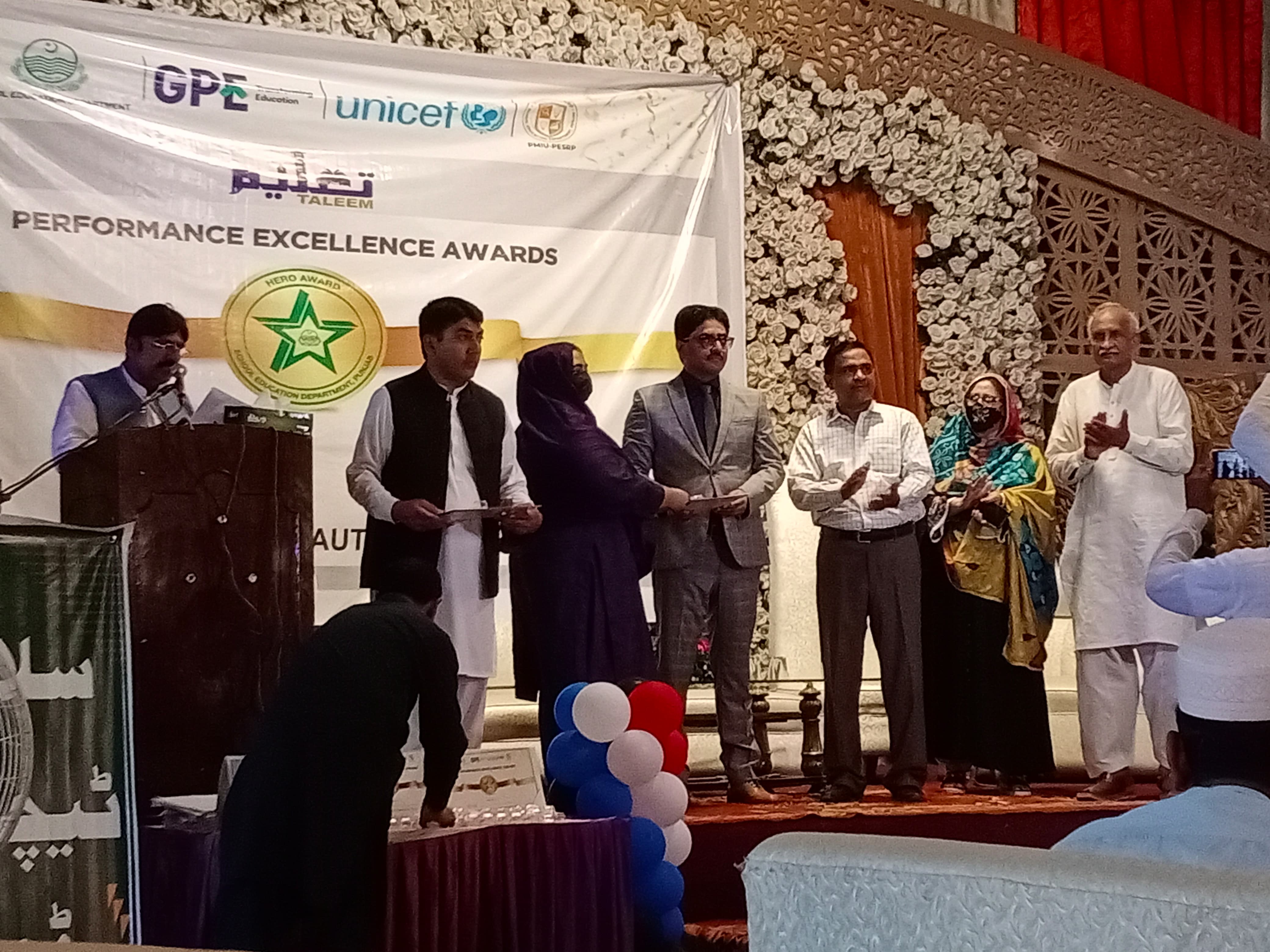 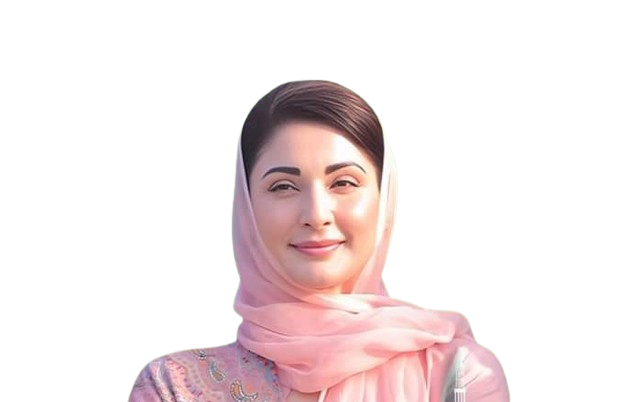 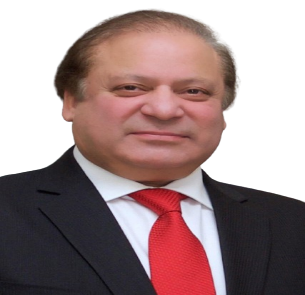 “Hero Award” Salam Teacher's Day Ceremony Chiniot
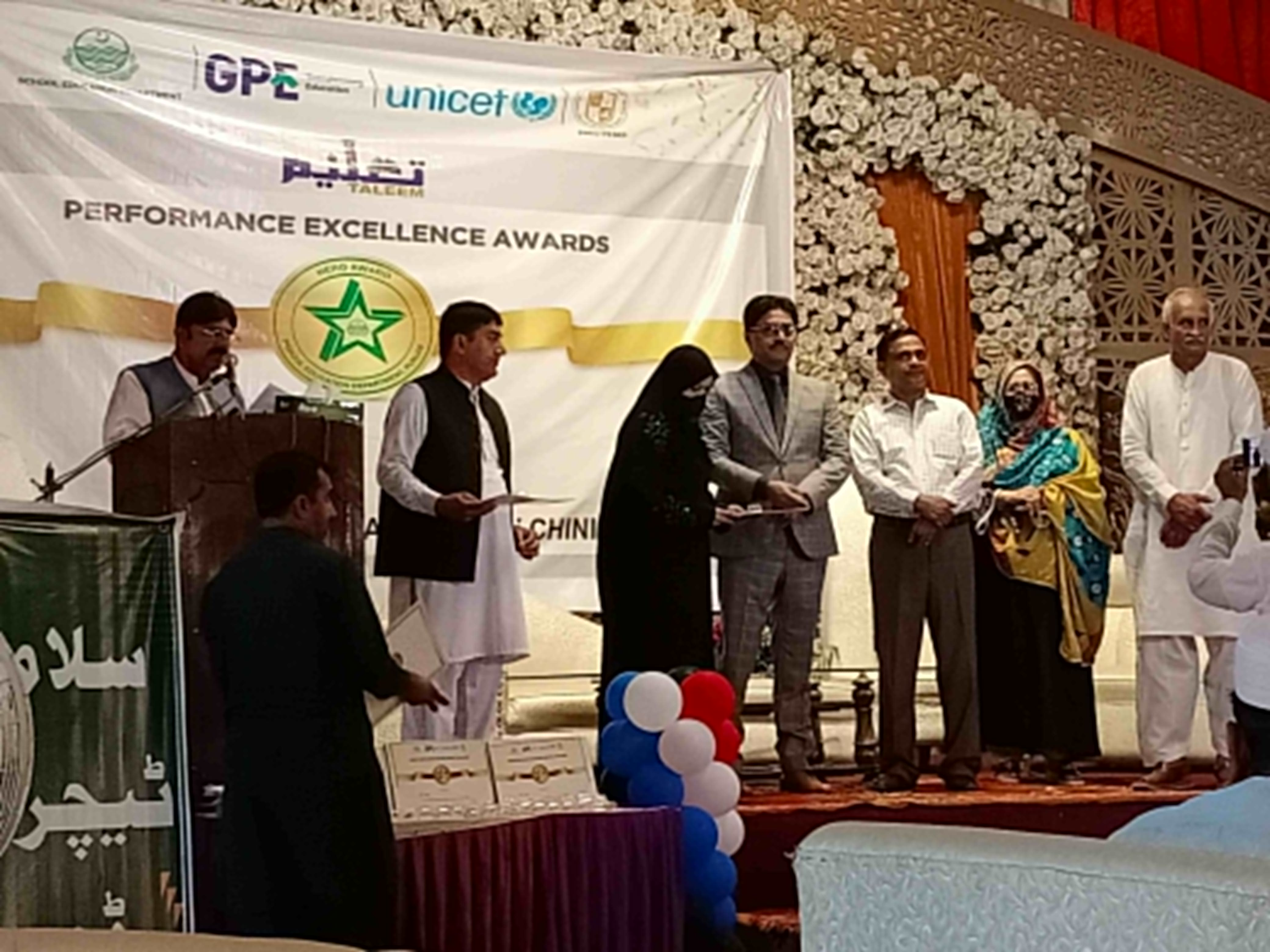 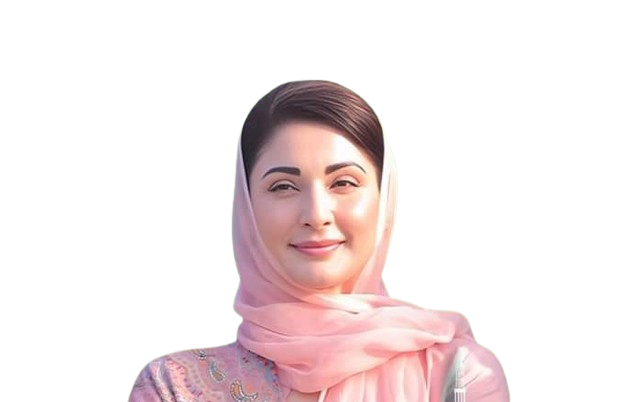 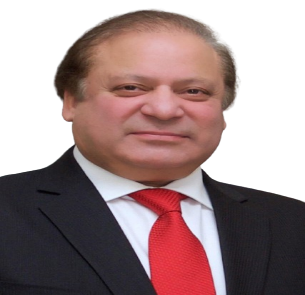 “Hero Award” Salam Teacher's Day Ceremony Chiniot
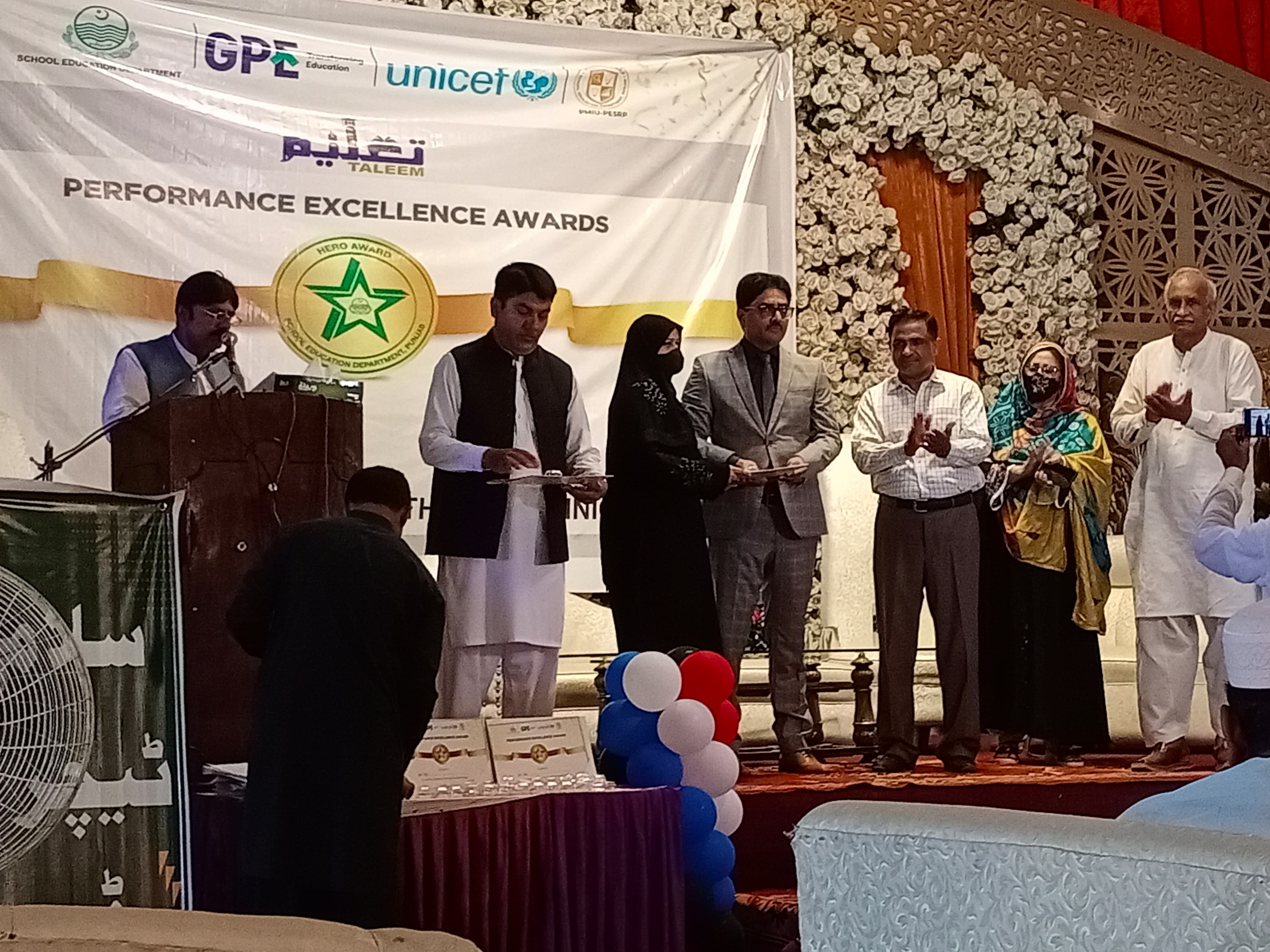 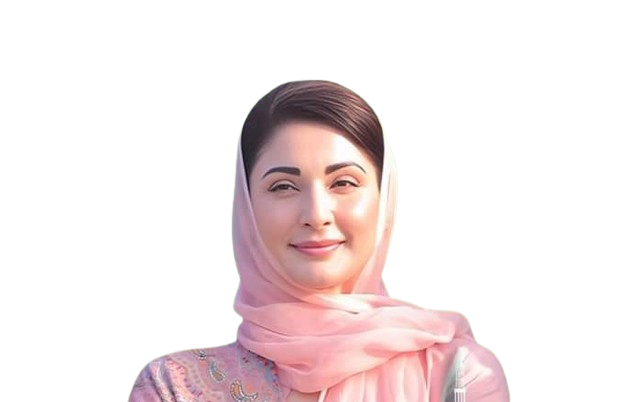 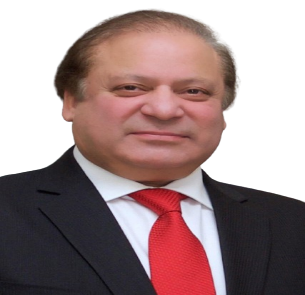 “Hero Award” Salam Teacher's Day Ceremony Chiniot
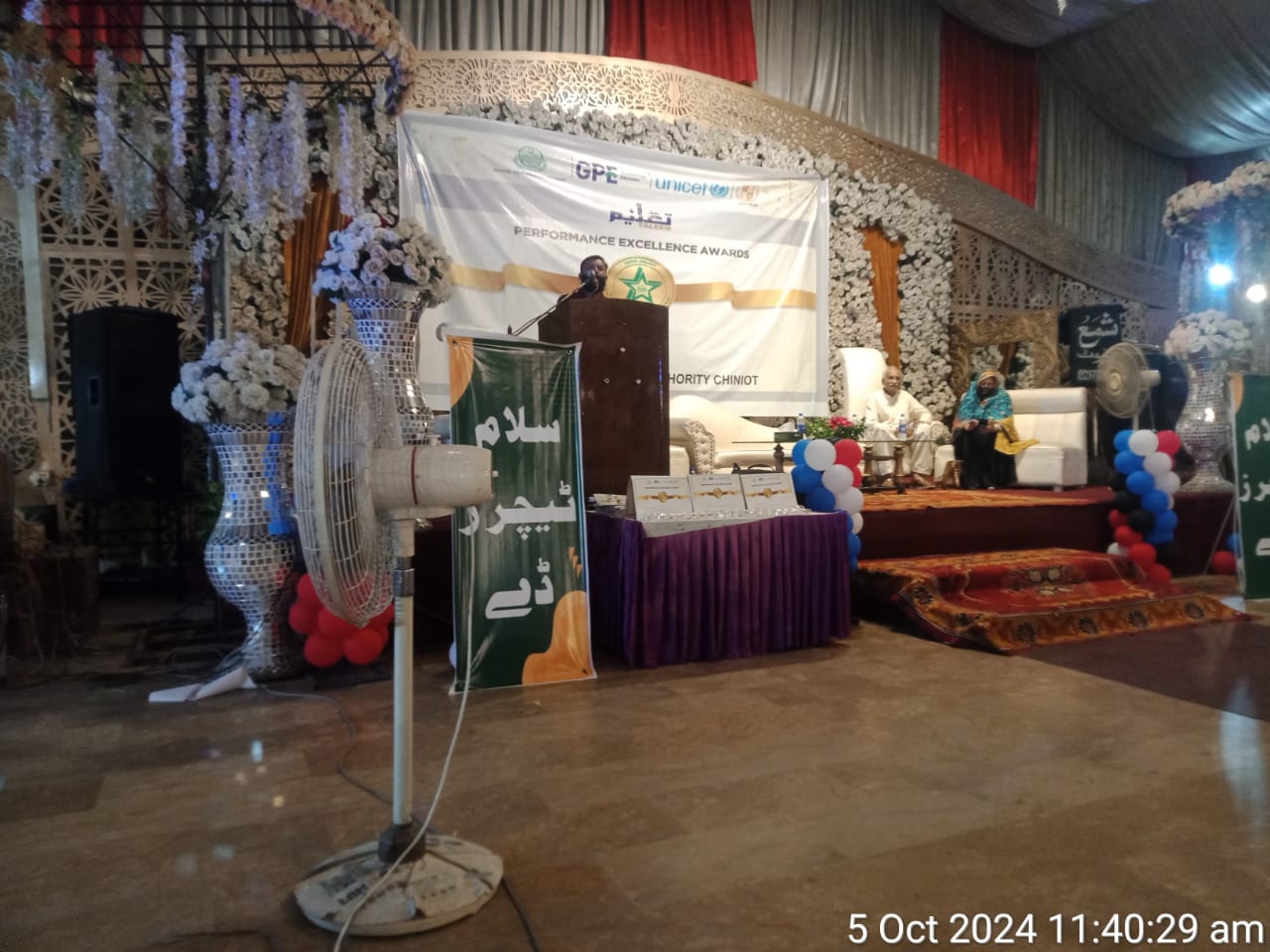 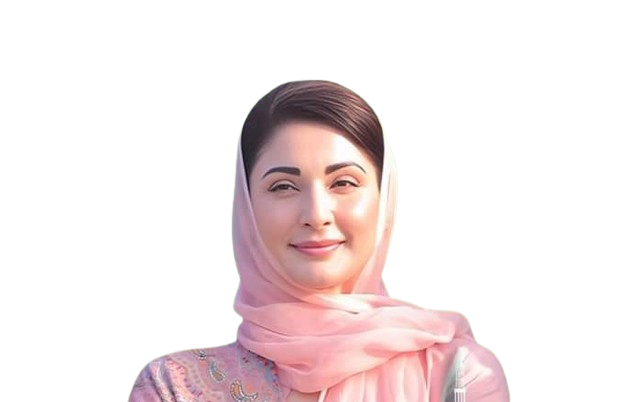 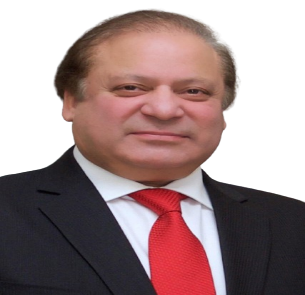 “Hero Award” Salam Teacher's Day Ceremony Chiniot
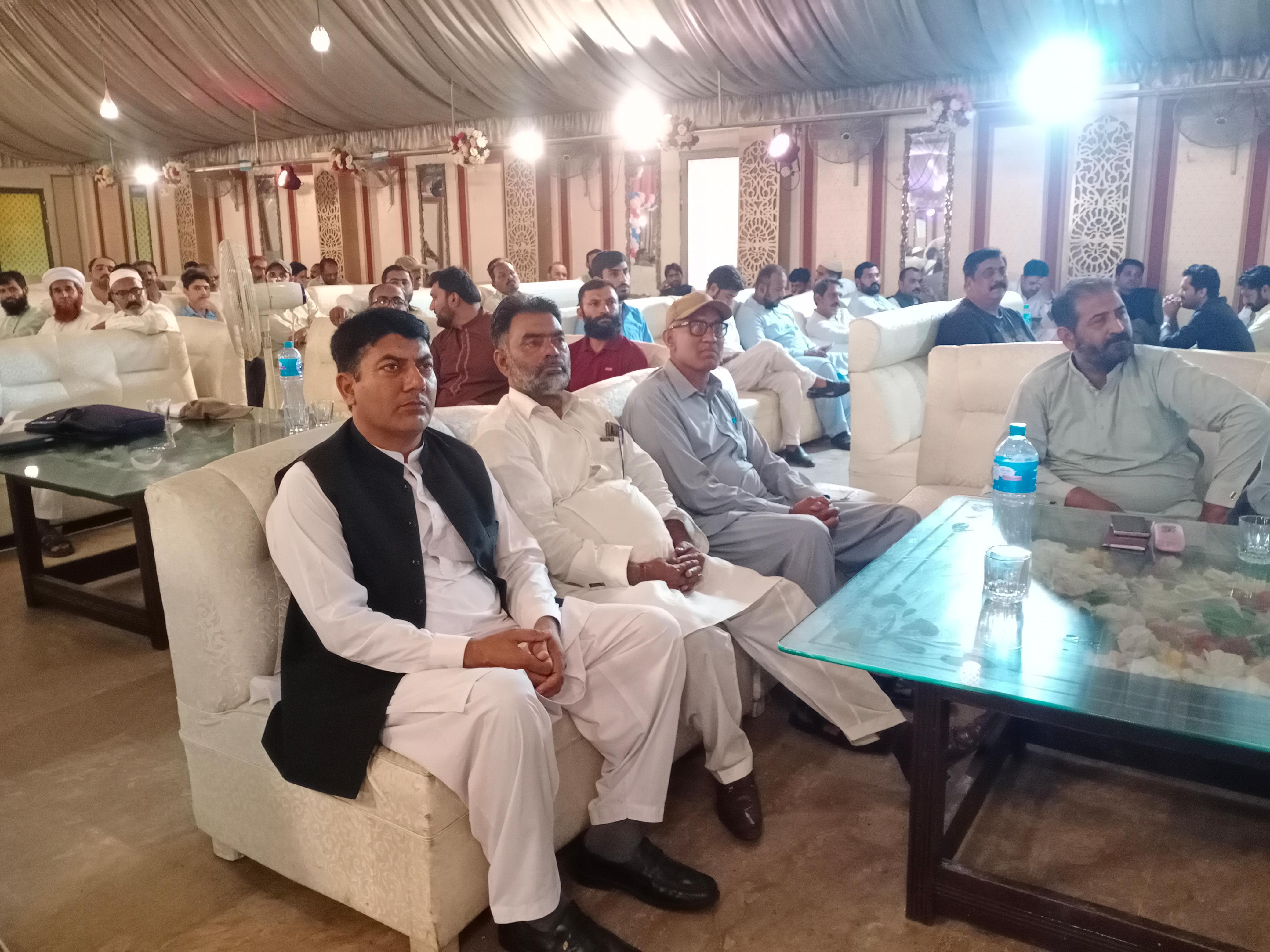 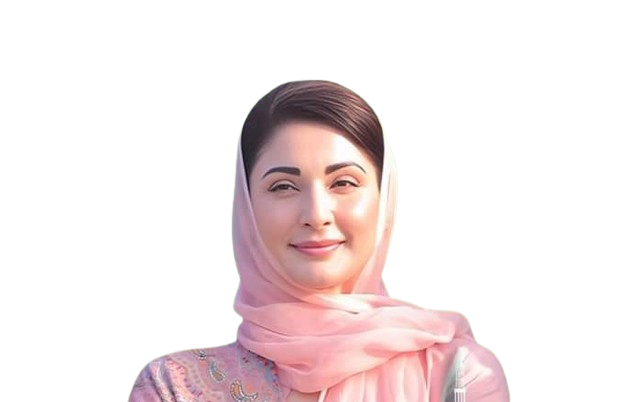 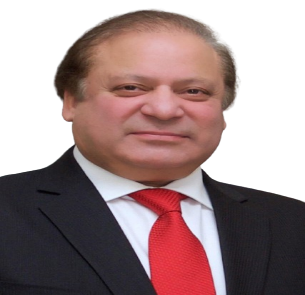 “Hero Award” Salam Teacher's Day Ceremony Chiniot
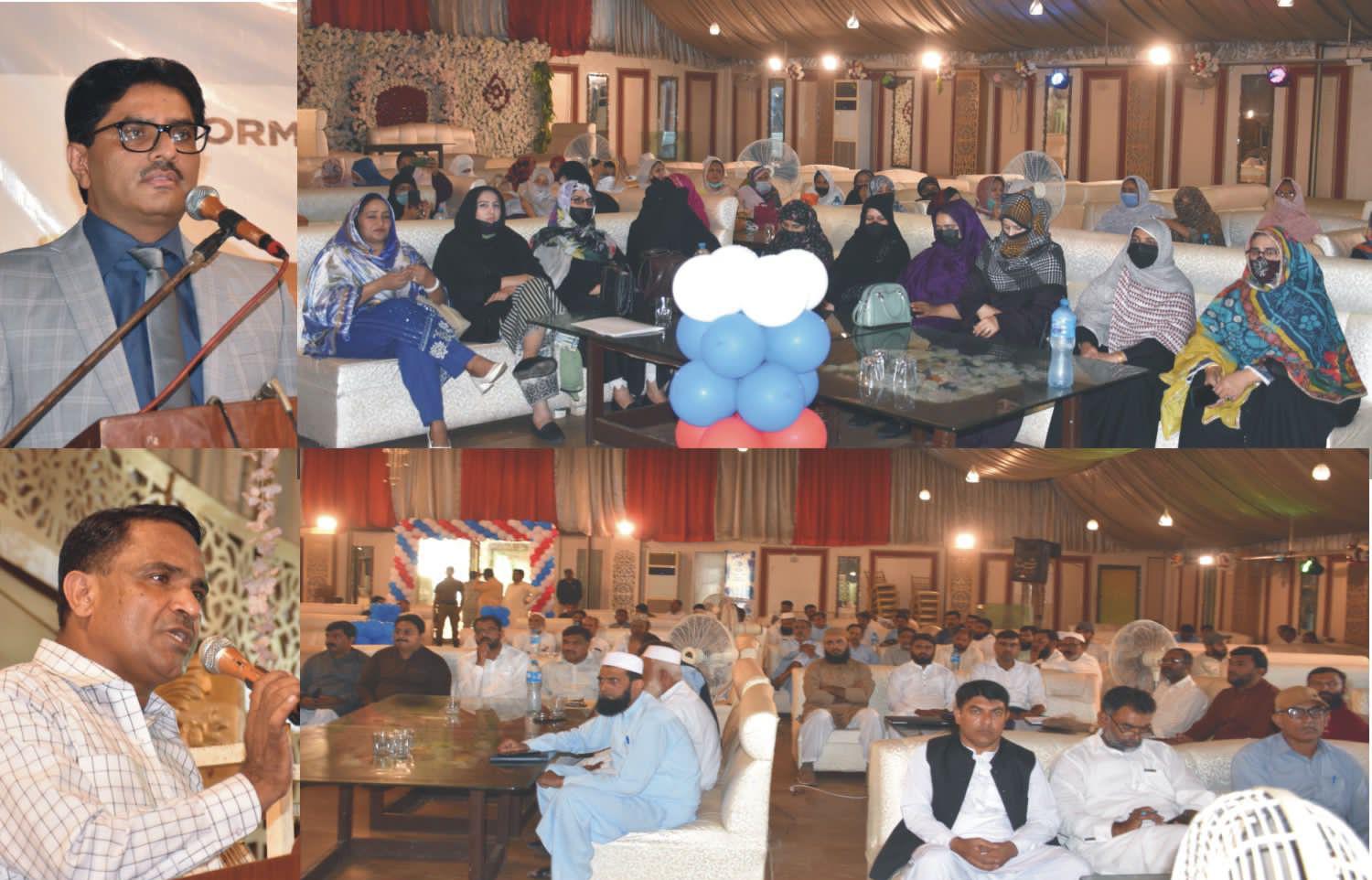 THANK YOU